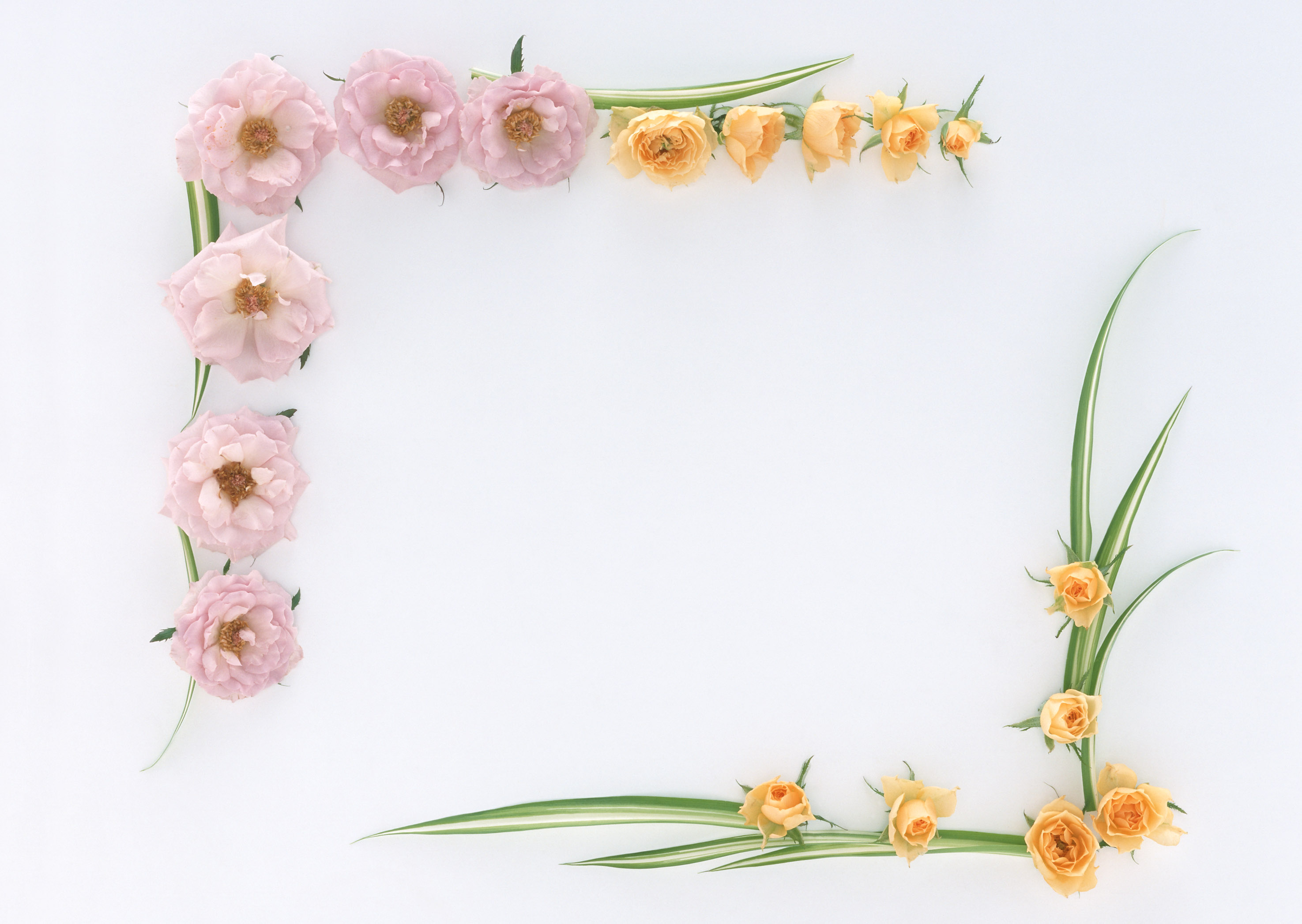 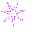 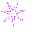 Luyện từ và câu
Luyện tập về câu kể Ai là gì?
GV: Nguyễn Thị Thảo
Lớp dạy: 4B
Trường : TH Hiệp Hoà
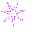 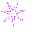 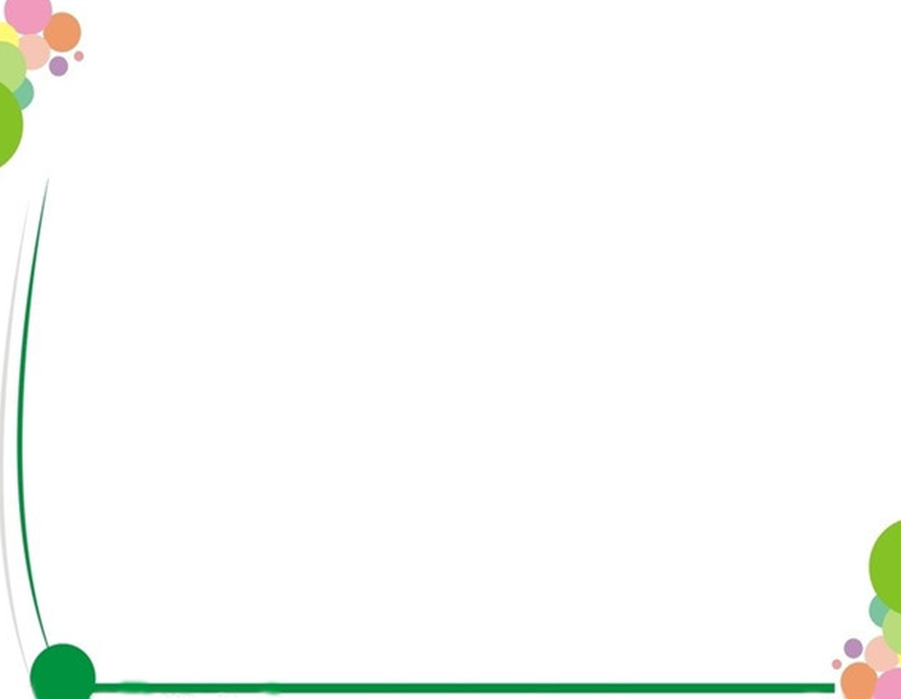 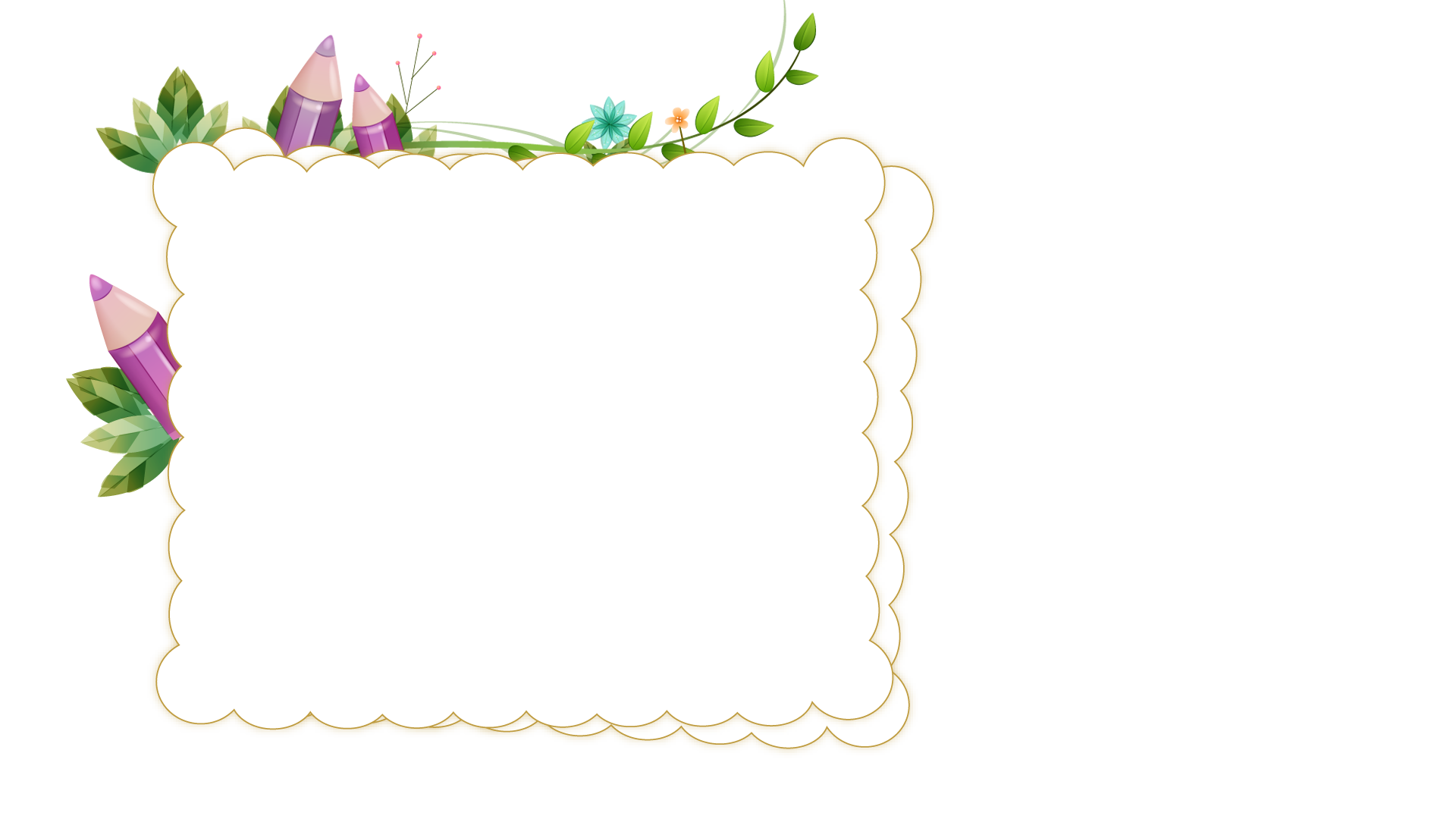 Khởi động
1. Câu kể Ai là gì? được dùng để làm gì?
- Câu kể Ai là gì? được dùng để giới thiệu hoặc nêu nhận định về một người, một vật nào đó.
2. Đặt một câu  kể Ai là gì? và chỉ ra bộ phận chủ ngữ trong câu.
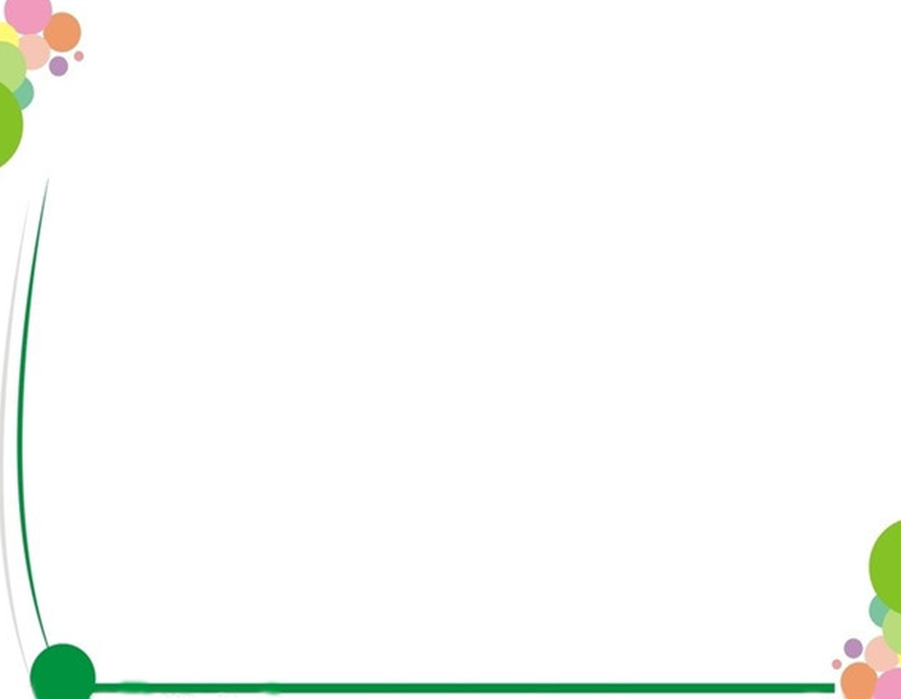 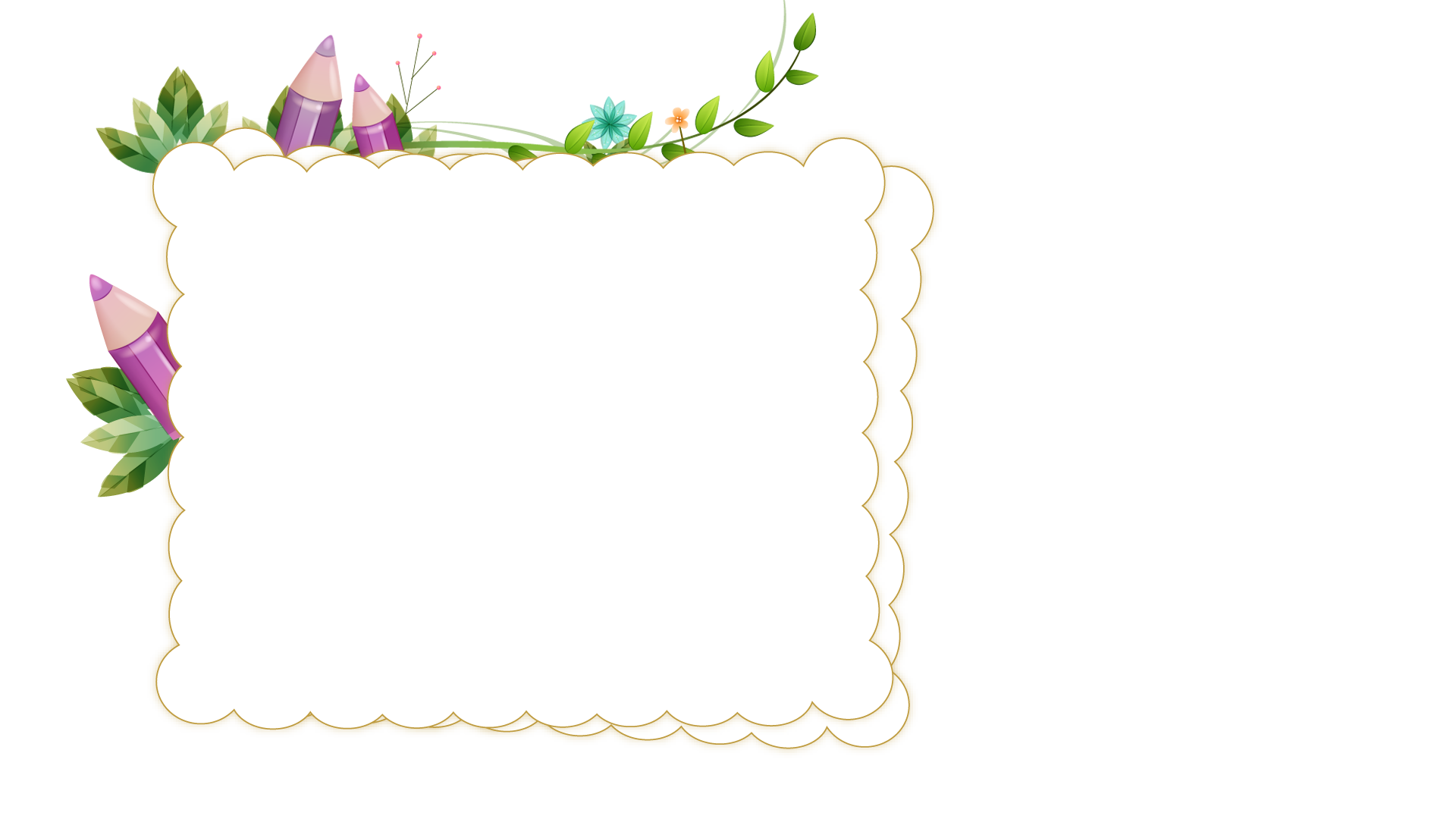 Luyện tập
Bài 1: Đánh dấu x vào      trước câu kể Ai là gì? Xác định tác dụng của mỗi câu (dùng để giới thiệu hay nêu nhận định về sự vật):
a)
b)
c)
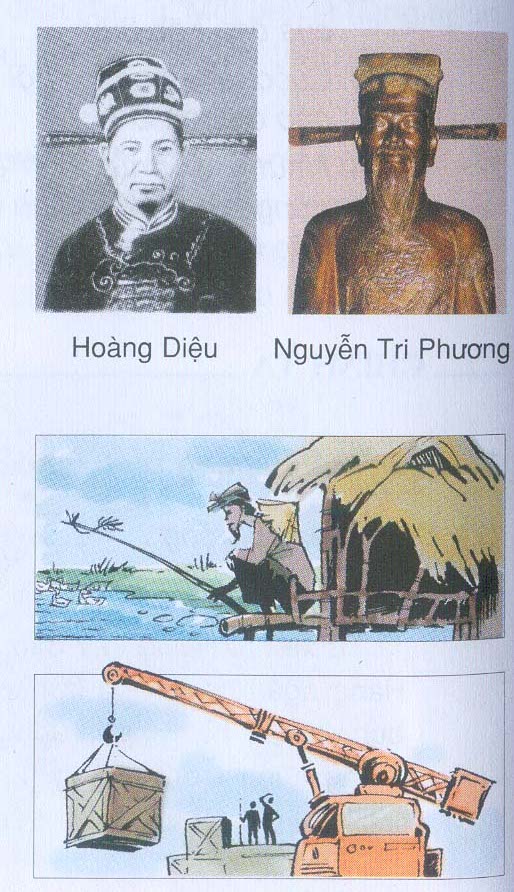 Nguyễn Tri Phương
Hoàng Diệu
Hoàng Diệu (1829- 1882). Ông là một quan nhà Nguyễn trong lịch sử Việt nam, người đã quyết tử bảo vệ thành Hà Nội khi Pháp tấn công năm 1882.
Nguyễn Tri Phương (1800-1873) là một đại danh thần Việt Nam thời nhà Nguyễn. Ông là vị Tổng chỉ huy quân đội triều đình nhà Nguyễn chống lại quân Pháp xâm lược lần lượt ở các mặt trận Đà Nẵng (1858), Gia Định (1861) và Hà Nội (1873).
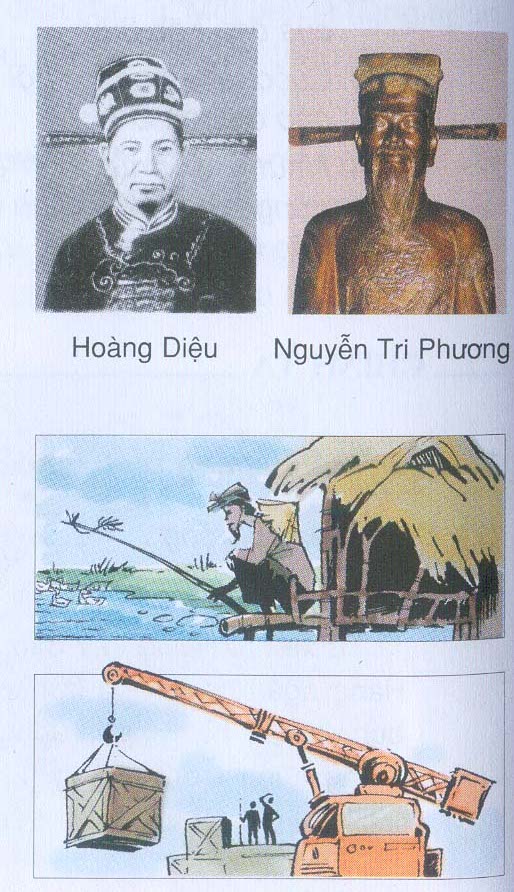 Thø t­, ngµy 14 th¸ng 03 n¨m 2008
Ông Năm là dân ngụ cư của làng này.
Em hiểu ngụ cư có nghĩa là gì?
Ngụ cư: là sinh sống ở một nơi không phải quê hương bản quán của mình.
Cần trục hay còn gọi là cần cẩu dùng để cẩu các vật nặng thi công, lắp ráp công trình xây dựng, hay cẩu bốc xếp hàng hóa.
Bài 1: Đánh dấu x vào      trước câu kể Ai là gì? Xác định tác dụng của mỗi câu (dùng để giới thiệu hay nêu nhận định về sự vật):
x
a)
x
x
x
b)
x
x
c)
x
x
Bài 2: Gạch một gạch dưới bộ phận chủ ngữ, gạch hai gạch dưới bộ phận vị ngữ của câu Ai là gì? em vừa tìm được.
- Nguyễn Tri Phương là người Thừa Thiên.
- Cả hai ông đều không phải là người Hà Nội.
- Ông Năm là dân ngụ cư của làng này.
- Cần trục là cánh tay kì diệu của các chú công nhân.
Bài 2: Gạch một gạch dưới bộ phận chủ ngữ, gạch hai gạch dưới bộ phận vị ngữ của câu Ai là gì? em vừa tìm được.
- Nguyễn Tri Phương là người Thừa Thiên.
VN
CN
- Cả hai ông đều không phải là người Hà Nội.
CN
VN
- Ông Năm là dân ngụ cư của làng này.
VN
CN
- Cần trục là cánh tay kì diệu của các chú công nhân.
VN
CN
Câu kể Ai là gì?
Vị ngữ
Chủ ngữ
Ai? (cái gì, con gì)?
Là gì?( là ai, là con gì) ?
Câu kể Ai là gì? gồm 2 bộ phận chính: 
- Bộ phận thứ nhất là chủ ngữ trả lời câu hỏi: (Ai, cái gì, con gì)? 
- Bộ phận thứ hai là vị ngữ trả lời câu hỏi: (là gì, là ai, là con gì )?
Bài 3: Có lần em cùng các bạn trong lớp đến thăm bạn Hà bị ốm. Em giới thiệu với bố mẹ bạn Hà từng người trong nhóm. Hãy viết một đoạn văn ngắn kể lại chuyện đó, trong đoạn văn có sử dụng câu kể Ai là gì?.
Ví dụ: Hôm thứ 7 vừa qua, chúng em được nghỉ học. Cả nhóm rủ nhau đến thăm bạn Hà bị ốm mấy ngày nay. Em thay mặt cả nhóm giới thiệu với bố mẹ bạn Hà:……………………………………………………..
Tên
Giới thiệu
Gợi ý:
sử dụng câu kể
Ai là gì?
Chức vụ trong lớp
Nhận định
Tính cách
Năng lực học
Làm bài cá nhân
viết vào vở bài tập
Ví dụ:
Hôm thứ 7 vừa qua, chúng em được nghỉ học. Cả nhóm rủ nhau đến thăm bạn Hà bị ốm mấy ngày nay. Em thay mặt cả nhóm giới thiệu với bố mẹ bạn Hà: “Thưa bác, chúng cháu biết tin bạn Hà bị ốm. Hôm nay, chúng cháu đến thăm bạn Hà ạ. Cháu thay mặt cả nhóm xin giới thiệu với bác. Cháu tên là Nguyễn Anh Thư, lớp trưởng lớp 4B. Đây là bạn Diễm và bạn Thảo ngồi ngay cạnh Hà. Bên phải cháu là bạn Khoa, bạn Tú. Còn hai bạn này là bạn Nam và Trúc thường xuyên giúp đỡ Hà học tập. Chúng cháu đều là bạn thân của Hà ạ.
TRÒ CHƠI
 AI NHANH – AI ĐÚNG?
CHỌN ĐÁP ÁN ĐÚNG NHẤT
Câu “Bạn Lan và bạn Thảo là học sinh lớp bốn.” thuộc kiểu câu gì?
A
A.   Câu kể Ai là gì?
B.   Câu kể Ai làm gì?
C.   Câu kể Ai thế nào?
TRÒ CHƠI
 AI NHANH – AI ĐÚNG?
CHỌN ĐÁP ÁN ĐÚNG NHẤT
Trong  câu “Bạn Lan và bạn Thảo là học sinh lớp bốn” chủ ngữ là  ?
A. Bạn lan
B. Bạn Thảo
C
C. Bạn Lan và bạn Thảo
TRÒ CHƠI
 AI NHANH – AI ĐÚNG?
CHỌN ĐÁP ÁN ĐÚNG NHẤT
Câu kể Ai là gì? dùng để:
A.  Giới thiệu
B.  Giới thiệu và nêu nhận định về một người, một vật nào đó
B
C.  Nêu nhận định.
TRÒ CHƠI
 AI NHANH – AI ĐÚNG?
CHỌN ĐÁP ÁN ĐÚNG NHẤT
Trong câu “Bạn Hòa lớp em là một lớp trưởng gương mẫu và là một cây văn nghệ đấy” vị ngữ là:
A. là một lớp trưởng gương mẫu
B. là một cây văn nghệ đấy
C
C. là một lớp trưởng gương mẫu và là một cây văn nghệ đấy
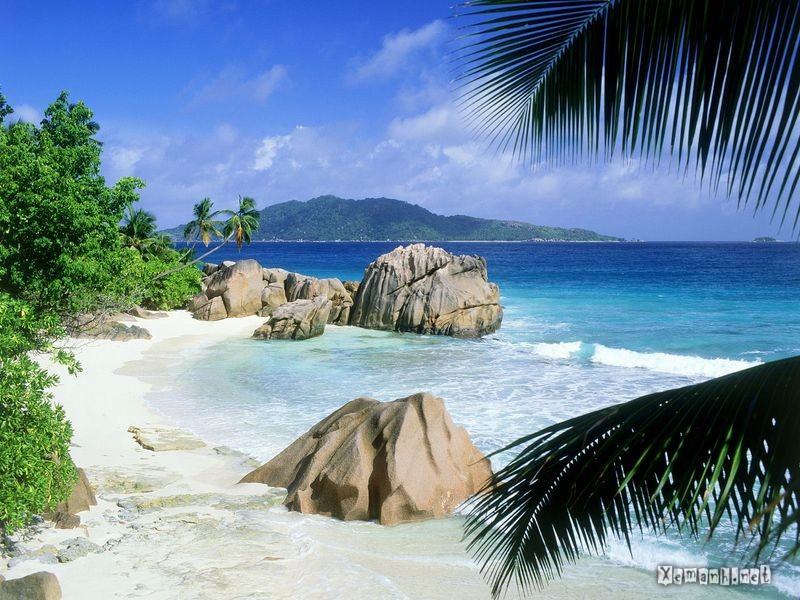 Giáo viên: Trần Công Hiến
Tạm biệt các em,
hẹn gặp lại!